The Owners (2019)Directed by Jiří Havelka
Insights into contemporary Czech society
Presentation by Leah Reilly
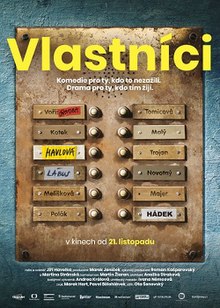 The Owners 2019
> Directed by Jiří Havelka
> Released 19 November 2019
> Advertised as a comedy/drama 
> Depicts a meeting between owners of units within an apartment building 
> simple concept, bigger meaning
Czechoslovakia under Communist regime until November 1989
Czech Republic and Slovakia from 1993 
Communism as a beneficial means of governance?
Wider Context out with Owners (2019)
Metaphor based
Democracy – each person/couple represents a factor within the Czech democracy today
Legislative nonsense = failing to make important changes
Reflection of Czech Society
Mr & Mrs. Zahrádková> Chair of the committee> Secretary> Activists> Bribery?
Ms. Horváthová = Idiocy 
Mr. Kubát  = Nostalgic communist
Mrs. Procházková = selfishness
Mr. Nitranský and New tenants = Xenophobia
Mr. Svec = Pensioners 
Mr. Sokol = Intellectuals
Society representations
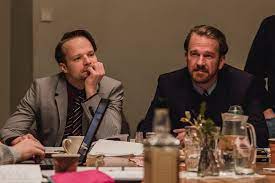 > Sons of deceased tenant> Opportunists> Focuses on legislative issues and following the rules> Debilitates real change?
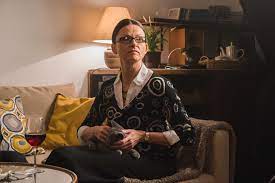 Conclusions - Failings of a modern day democracy?
References -
Jiří Havelka, Vlastníci (Owners), (2019).

Czech Film Review, Owners (Vlastníci) – Jiří Havelka (2019). 
Avaliable at - https://czechfilmreview.com/2020/07/24/owners-vlastnici-jiri-havelka-2019/

Dominika Švecová and Jan Čulík, (2019). Owners: Horror about what the Czech Republic is like today.

Jan Čulík, Current Czech Opinion of the pre-1989 and post 1989 Regimes: Disillusionment with Politics, Regardless of Party Political Allegiances.

Former Czech PM Petr Pithart: 1968 was the only time when I believed that the world might be better. 
Avaliable at - https://youtu.be/eP7b0Jhzlnk